PSI3591 – Projeto de Formatura I      (Ano)
Tema:
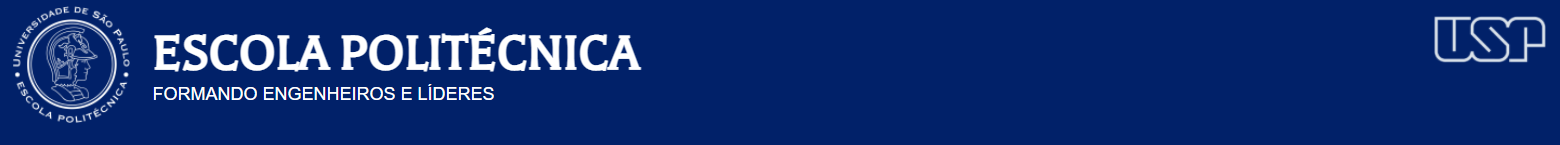 TÍTULO DO TRABALHO
Dicas:
Destaquem a finalidade do produto, quais suas qualidades, qual o público que ele pretende atender, como ele vai ser disponibilizado e qual a seu custo previsto.
O pôster deve ser auto-explicativo: quando a pessoa lê, deve ficar com uma boa noção do que é o projeto. Os detalhes podem ser explicados pessoalmente.
Integrantes:  		


Professor Orientador: